Management of production
Exercise: Production Capacity
Introduction
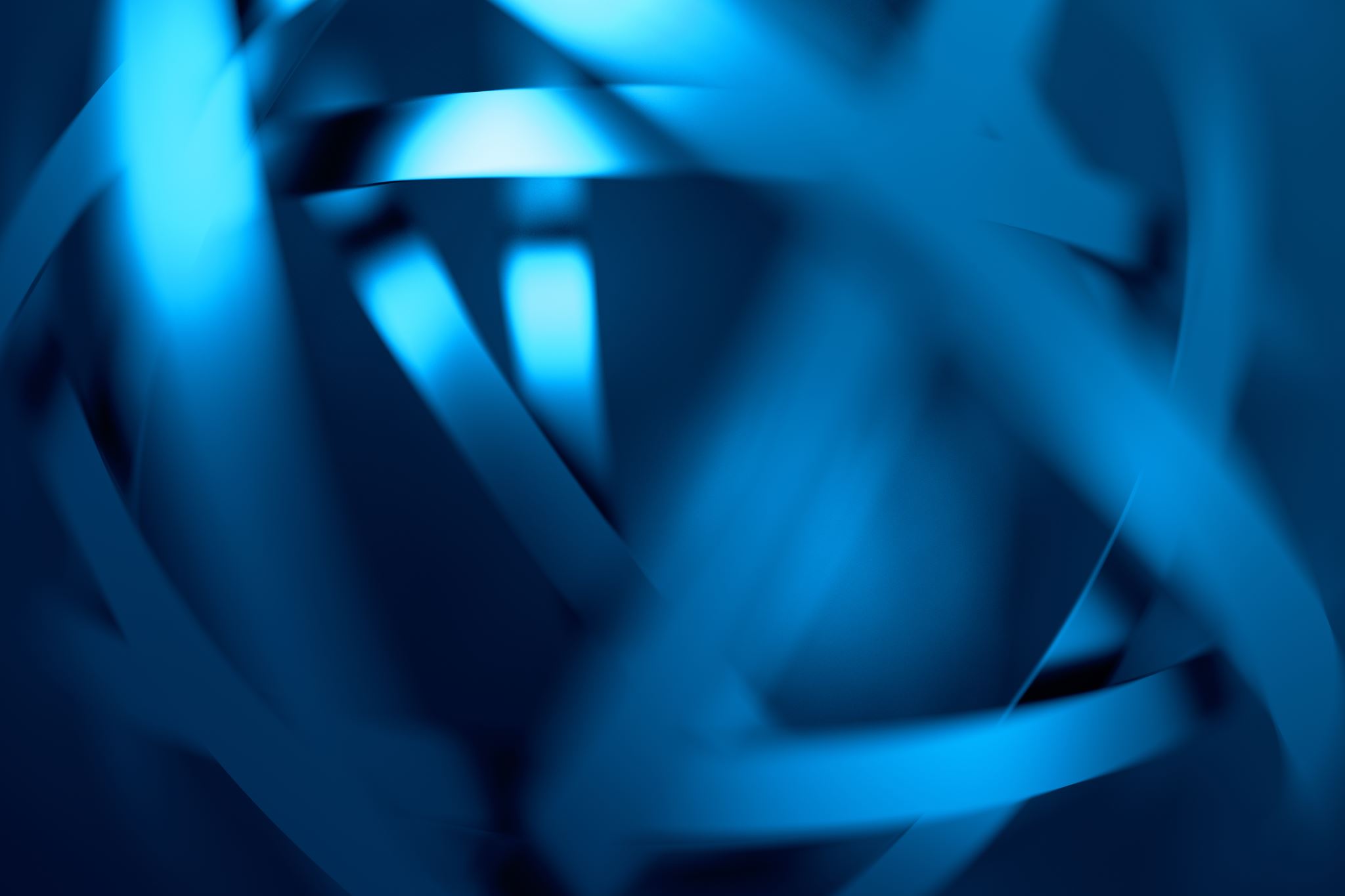 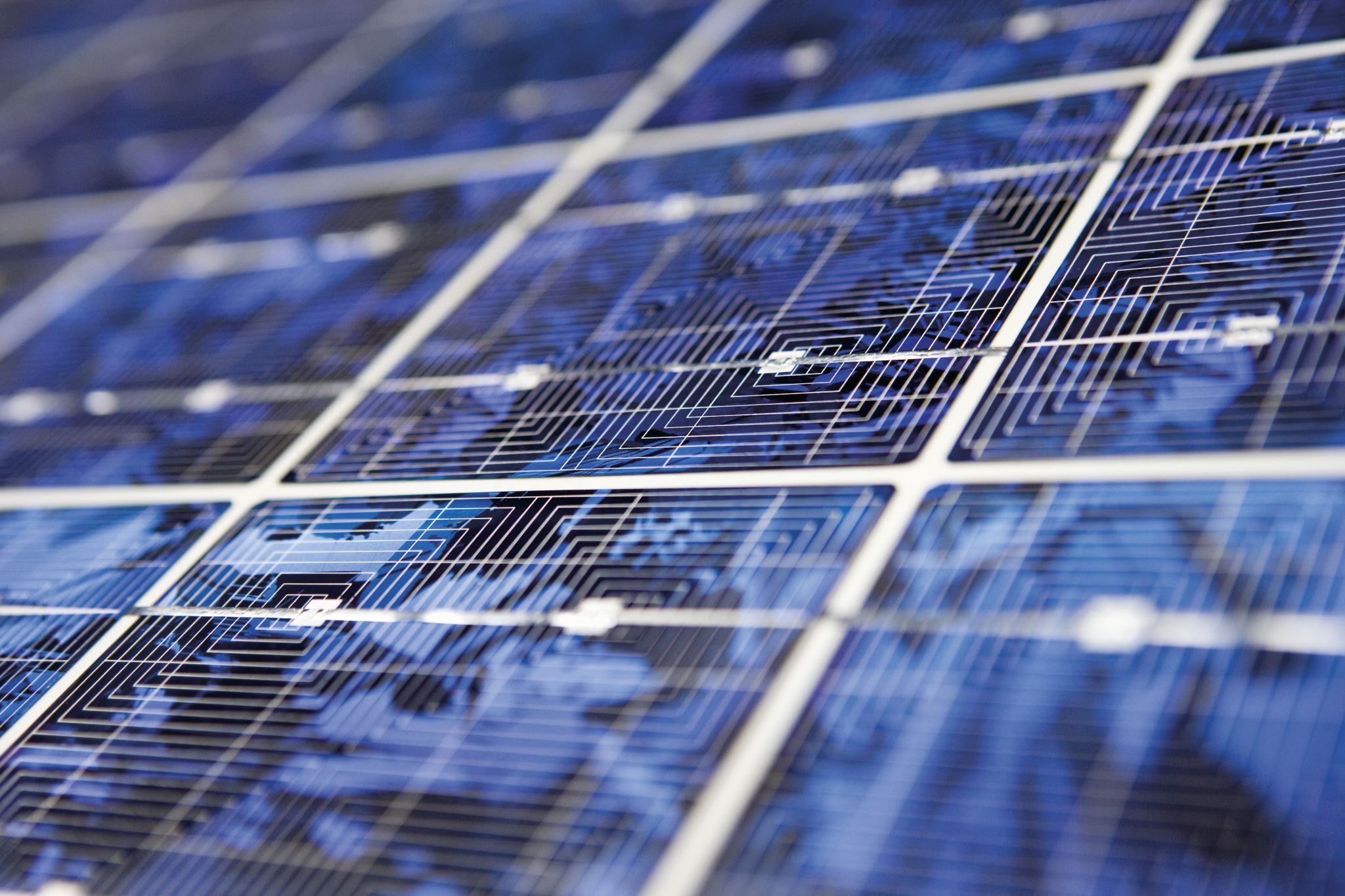 Production size factors
Production capacity
Factors affecting production capacity
Determination of total production capacity
1. Calculation of the usable time fund standard
UTF = NTF * T - PD
NTF = CTF - (Sa + Su + Ho)

UTF - usable time fund (usually in hours)  maximum time employees can work without breaks
NTF (working days) - nominal time fund (usually in days)
CTF - calendar time fund (in days for the relevant period)

T - number of work units in one day (number of changes * number of hours per shift)
PD - planned downtime in the given period 
Sa, Su, Ho - Saturdays, Sundays, holidays
2. Standard of performance of human labor and production equipment
Standard of performance of human labor and production equipment: can take the form of a labor standard (time standard) or a performance standard (quantity)
labor standard (LS): the time required to perform a work operation
NP = Tm + Ta + RT
Tm = time of the main technological run  N of shifts * Hrs per shift
Ta = time of auxiliary (supporting) technological operation 
 RT = rest time (of machines)
performance standard (PS): the number of units that can be processed,
 production per unit of time (inverse value of the labor standard) - depends on the product (shape, quality ...); requirements for packaging, logistics ...; the technical level of the production facility; work organization
PS = 1/LS
PS= 1/Tm + Ta + RT
3. Determination of total capacity
Tcap = UTF / LS
Tcap = UTF * PS

Tcap  - total capacity
UTF – Usable time fund (usually in hours) 
LS – Labor standard (usually in working days or minutes, hours)
PS - performance standard
Example A – yogurt filling line
Calculation of the capacity of the yogurt filling line
The technical parameters of the line allow you to fill 50 quarter-liter yogurts per minute
The production technology always requires one production batch (filling volume 1250 L) to interrupt the operation for 15 minutes (cleaning and exchange of contents)
Rest time for the necessary manual activities is 0.5 min. for the handling batch
The carton (manipulative dose) contains 100 yoghurts
Production is two-shift (after 8 hours), it does not work on Saturdays or Sundays
Line maintenance is preventive and regular (always 15 minutes before the start of the first change - outside working hours) and 2 hours (within working hours) always once a month

Determine the production capacity of the line for the month of November (4 weekends and 1 holiday)
The solution
1. The UTF for November (hours) shall be computed first
Length of one shift = 8 hours
CTF = 30 days
NTF = 30 - (4 * 2) - 1 = 21 working days
UTF = 21 * 2 * 8 = 336 h - 2 hours for maintenance = 334 h
UTF = NTF * T - PD
NTF = CTF - (Sa + Su + Ho)
holiday
4 weekends (S, N)
Number of shifts per day
Duration of one shift
MD – Manipulative dose (pcs)
TC – technological capacity pcs.min-1
MA- Maintenance (break time in min) or (loses in  pcs)
LS = Tm + Ta + RT
Tm = time of the main technological run (min)
Ta = time of auxiliary technological operation (min)
RT = rest time
2. Calculation of the standard of time (labor) per one manipulative dose (100 pcs) and the standard of quantity per hour
Tm (min) = MD (pcs)/TC (pcs.min-1)
Time of the main technological run (course of the batch) .... 100/50 = 2min2 min / 100 pcs (100 pcs is in one dose) ....1 dose = 50 pcs.min-1
Ta (min.pcs-1) = MA (min) / MA (pcs)
Auxiliary technical batch run time ... 15 / (4 * 1250 L) = 0,003 min.pcs-1 .....0.003* 100 (pcs per dose) = 0.3 min ... (0.3 min / 100pcs)
RT (min)
Rest time for manual operations ... 0.5 ... (0.5 min / 100 pcs)
LS = Tm + Ta + RT
Labor standard (time) per manipulative dose... 2 + 0.3 + 0.5 = 2.8 min .... (2.8 min / 100 pcs = 0.028 min.pc-1)
Labor standard (time) per batch 1250*4 pcs= 5000 (4 yog ¼l out of 1l)...0.028 min.pc-1 * 5000 pcs = 140 min(140 min / 5000 pcs)
PS = 1/LS
Performance standard (quantity in 1 hour).... 60 (min per hour) / 0.028 min.pc-1 = 2142.85 pcs.hour-1
 alternative calculation....140 min/5000 pcs = ... (100 / 2,8) * 60 = 2143 .... (2143 pcs / hour)
Tcap = UTF / LS
Tcap = UTF * PS
Tcap  - Total capacity
UTF – Usable time fund 
LS – Labor standard 
PS - Performance standard
3. Calculation of Tcap - Total capacity

Tcap = 334 * 2143 = 715 714 pcs of yogurts for November (maximum)
The maximum total capacity for November is 715 71 yogurts. 

Production reality: It is necessary to proceed from the nature of the product (unused filling cannot remain in the line until the next day)

One wotking day = 2 shifts (2*8*60) = 960 min
Number of completed batches per day= in 2 shifts .... 960 (min)/140 (min.batch-1)= 6.86 = 6 batches
21 working days * 6 batches * 5000 pcs (1 batch) = 21 * 6 * 5000 = 630 000 pcs.month-1
The real total capacity for November is 630,000 yogurts.
Calculate the sales difference!
PS
UTF
Example B – Beer filling line
Calculation of beer filling line capacity
The technical parameters of the line enable the filling of 900 half-liter beers per hour
Production technology always requires one production batch (filling volume 1500 L) to interrupt the operation for 20 minutes (cleaning and exchange of contents)
Rest time for the necessary manual activities is 0.6 min. for the handling batch
The carton (handling batch) contains 48 beers
Production is two-shift, it does not work on Saturdays or Sundays
Line maintenance is preventive and regular (always 15 minutes before the start of the first change – i.e. outside working hours) and 1.5 hours (within working hours) always once a month

Determine the production capacity of the line for the month of April (4 weekends and 2 holidays)
The solution
UTF = NTF * T - PD
NTF = CTF - (Sa + Su + Ho)
UTF for April will be set first
Shift = 8 hours
CTF = 30 days
NTF = 30 - (4 * 2) - 2 = 20 working days
UTF = 20 days * 2 per day* 8 hours = 320 h - 1.5 hours maintenance = 318.5 hours
4 weekends (S, N)
holiday
Duration of one shift
Number of changes
Tcap = UTF / LS
Tcap = UTF * PS
Tcap  - Total capacity
UTF – Usable time fund 
LS – Labor standard 
PS - Performance standard
LS = Tm + Ta + RT
Tm = time of the main technological run (min)
Ta = time of auxiliary technological operation (min)
RT = rest time
PS = 1/LS
PS= 1/Tm + Ta + RT
2. Calculation of the LS - standard of time (labor) per one manipulative dose(48 pcs) and the standard of quantity per hour
Tm - Time of the main technical course of the batch 48pcs/ (900pcs/hour = 900:60 = 15 pcs.min-1)= 3.2 min.....3.2 min / 48 pcs
Ta - Auxiliary technical batch run time (20min/ (2 beers/liter *1500 litres/batch)) * 48 pcs in dose = 20/(2*1500) =0.32 min ... (0.32 min/ 48pcs)
RT - Rest time for manual operations 0.6 min ... (0.6 min / 48 pcs)
LS - Labor standard (time) per manipulative dose ... 3.2 + 0.32 + 0.6 = 4.12 min ... (4.12 min / 48 pcs) 
4.12 min / 48 pcs = 0.08583 min.pc-1
LS – Labor standard (time) per batch (1500 liters 2 beers/liter = 3000 pcs) ... 0.08583 min.pc-1* 3000pcs =257.5min= 257.5 min/3000pcs
Alternative calculation...4.12 * 3000/48 = 257.5 (257.5 min / 3000 pcs)
PS - Performance standard (quantity) per 1 hour ... (48 / 4,12) * 60 = 699 .... (699 pcs.hour-1)
Tcap = UTF / LS
Tcap = UTF * PS
Tcap  - Total capacity
UTF – Usable time fund 
LS – Labor standard 
PS - Performance standard
3. Calculation of Tcap total capacity

Tcap = 318.5 * 699 = 222 641 pieces of beer for April (maximum)
The maximum total capacity for April is 222,641 beers.

Production reality: It is necessary to proceed from the nature of the product (unused filling cannot remain in the line until the next day)
PS
UTF
One wotking day = 2 shifts (2*8*60) = 960 min
Number of completed batches per day= in 2 shifts .... 960 (min)/257.5 (min.batch-1)= 3.73 = 3 batches
20 working days * 3 batches * 3000 pcs (1 batch) = 20 * 3 * 3000 = 180 000 pcs.month-1
The real total capacity for April is 180,000 yogurts.
Calculate the sales difference!
Example C- Total annual capacity I.
The company produces 4,000 parts per hour. This year there are 114 days of weekends and holidays. Other time losses (holidays, illnesses, etc.) account for 35 days. The company is working on 2 shifts (each for 8 hours).
a) Calculate the total annual production capacity.
Tcap = UTF * PS
UTF (Usable time fund) = (365 - 114 - 35) * 8 * 2 = 3456 hours
PS (Performance standard) = 4000 pcs / hour
Tcap (Total capacity)= 13,824,000 pcs
b) Calculate the capacity utilization in the company (in%), if the company actually produced 12,985,000 pieces.
Capacity utilization = Real volume / Tcap = 12,985,000 / 13,824,000 = 93.9%
Example D- Total annual capacity II.
The company produces 3,500 parts per hour. There are 113 days of weekends and holidays. Other time losses (holidays, illnesses, etc.) take 40 days. The company is working on 2 shifts (each for 8 hours).
a) Calculate the total annual production capacity.
Tcap (Usable time fund) = UTF * PS
UTF (Usable Time Fund) = (365 - 113 - 40) * 8 * 2 = 3392 h
PS  (Performance Standard) = 3500 pcs / h
Tcap (Total capacity)= 11,872,000 pcs
b) Calculate the capacity utilization in the company (in%), if the company actually produced 10,782,000 pieces.
Capacity utilization = Real volume / Tcap = 10,782,000 / 11,872,000 = 90.8%
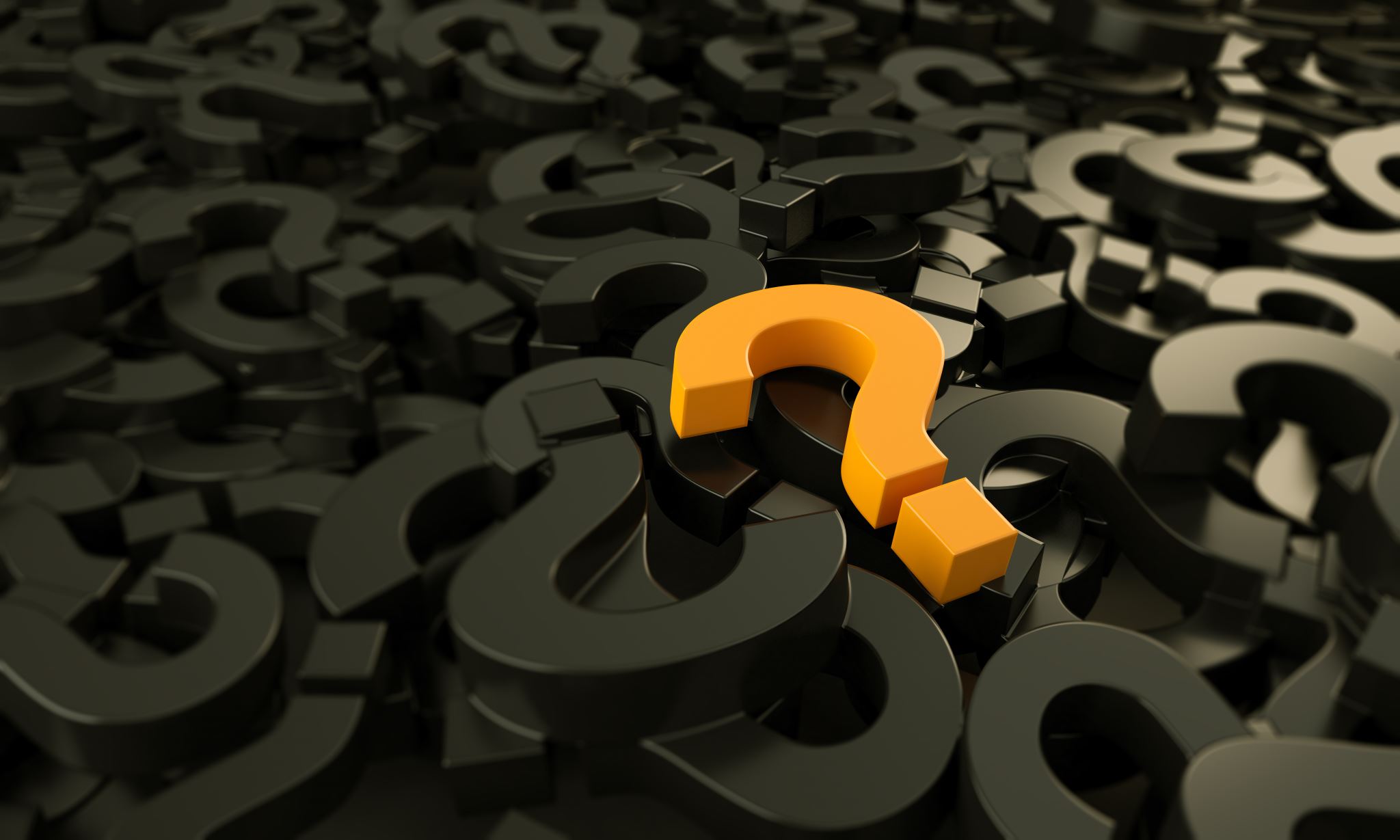 Questions?.?